Урок по русскому языкув 1 з классеТема: Слова отвечающие на вопросы кто? что?Учитель: Дерман АльфияГабитовна
Тема: Слова, отвечающие на вопросы «Кто?», «Что?».Цель: познакомить учащихся со словами, отвечающими на вопросы «Кто?», «Что?».
Задачи: 
познавательные: 
ввести понятие о словах, отвечающих на вопросы «Кто?», «Что?».
личностные: 
любовь ко всему живому, природе, любовь друг к другу;
коммуникативные: 
умение слышать учителя;
умение работать в паре;
умение слушать указания учителя.
регулятивные:
уметь оценивать себя на уроке;
уметь сравнивать себя по эталону;
уметь оценивать свою работу.
Тип урока: открытие новых знаний.
I. Мотивация к учебной деятельности
Цель: эмоциональный настрой учащихся на урок.           
Прозвенел уже звонок
 начинается урок.
На столе у нас в порядке
Книжки и тетрадки.
Улыбнулись мы друг другу,
Пожелали нам добра,
А мы с вами урок начинаем, пора!
II. Актуализация знаний
Цель: психологический настрой учащихся на урок. 
Ребята, о чем это стихотворение? (о звонке , об уроке , о книжках , о тетрадках , о друге).
Молодцы!
Система оценивания на уроке
- Сегодня на уроке нам предстоит оценивать себя и свою работу. Для этого я предлагаю после каждого задания разукрасить смайлик по следующим правилам.
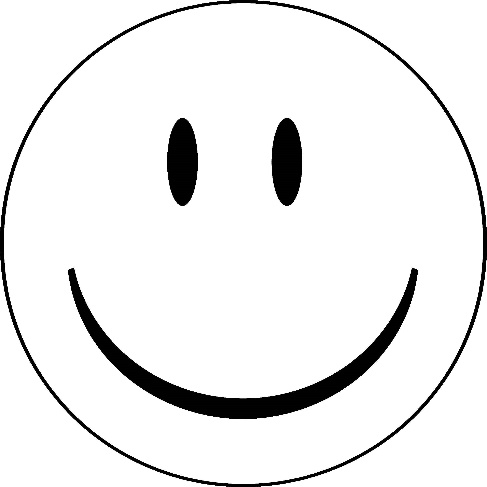 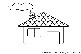 Правила оценивания на уроке:
Все понятно – разукрасить зелёным;
Были затруднения – разукрасить жёлтым;
Ничего не понял – красным
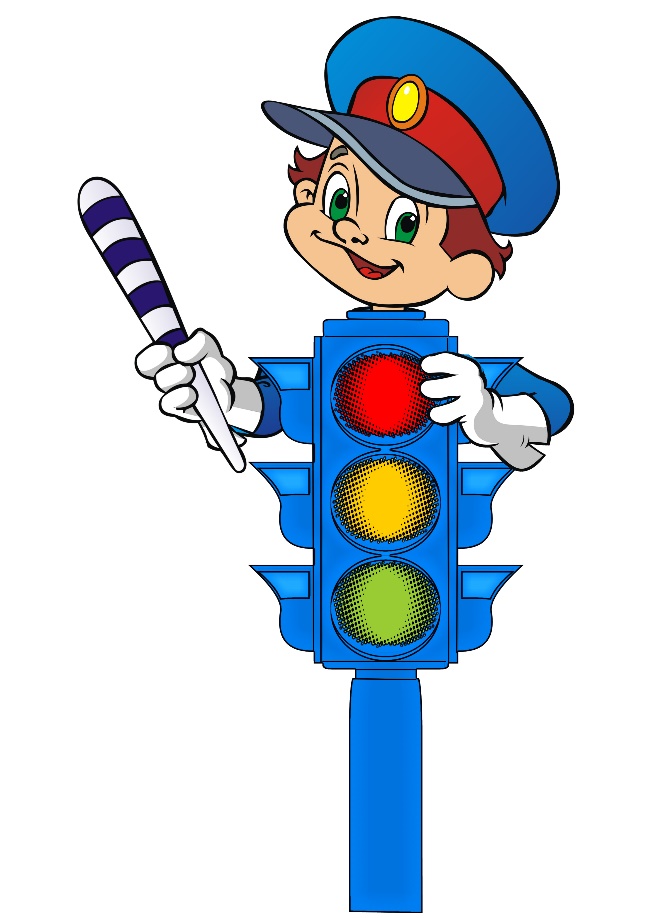 2. Подготовительные упражнения для рук Пальчиковая разминка « Здравствуй, пальчик »
3. Минутка чистописания
Цель: показ у доски, сравнить с эталоном.
- Перед тем, как вы начнёте писать, вспомним, как нужно сидеть при письме.

- Откройте тетради и напишите по образцу, постарайтесь выполнить работу красиво и аккуратно.(кому сложно сразу написать по образцу, тот сначала обводит сам образец)
Запись на доске:    г у р д
Обратите внимание на буквы, которые мы записали. Можно назвать это словом? (нет, нет лексического значения).
Совершенно верно! А теперь прочитайте его наоборот. (ДРУГ).
Можно назвать эти буквы словом? (да)
-Кто такой друг? (ответы детей)
- А сейчас, предлагаю проанализировать слово. (Один ученик у доски, остальные в тетради).
Друг – 4 буквы, 4 звука, 1 слог ударный.
- Что вы заметили в этом слове? ( орфограмма –парная согласная на конце слова)
-  Пользуясь правилами оценивания, разукрасить первый смайлик в карточке. Образец вы можете видеть на доске.
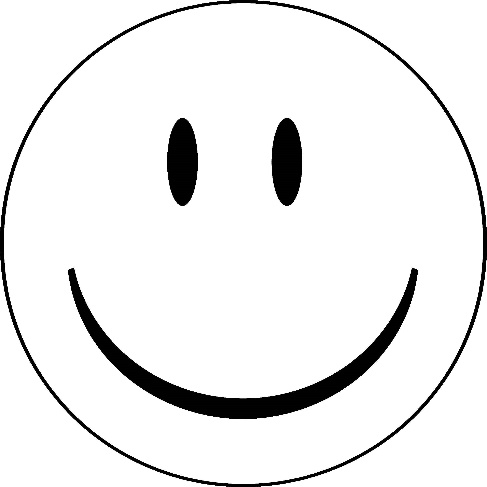 III. Целеполагание
Ребята, посмотрите на картинки , что вы заметили?  (картинки в два столбика).
- Как вы думаете почему? (потому что живые и неживые ).
- На какие вопросы отвечают эти слова? (Кто? Что?).
- Как вы думаете чем будем заниматься на уроке? (Будем учиться находить слова обозначающие живые и неживые предметы, задавать правильно вопросы, использовать в речи).
Музыкальная физминутка под мупесню о дружбе
IV. Работа по новой теме урока
Объяснение нового материала
- Сейчас я буду загадывать загадки , а вы будете записывать в тетрадь отгадки в два столбика ( по одному ученику у доски)
Чик-чирик! К зёрнышкам прыг! Клюй, не робей! Кто это?
    (Воробей)
Эту зимнюю хозяйку Все боятся, даже зайка Не боится лишь апрель Снежно-белую ... 
    (Метель)
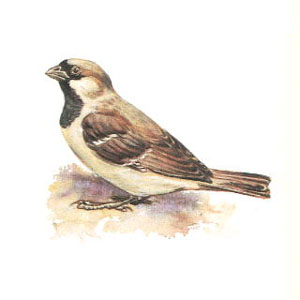 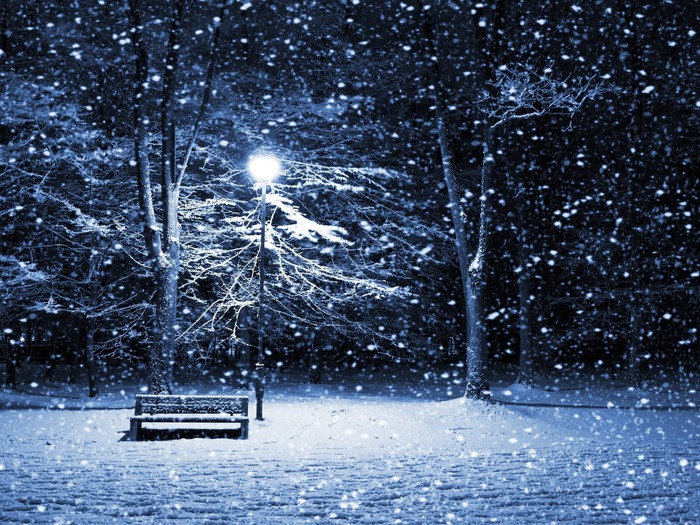 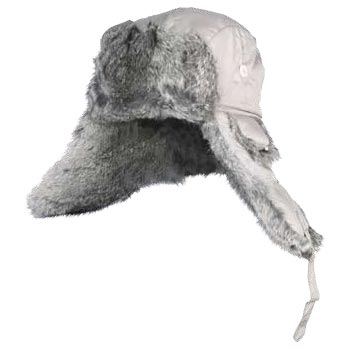 Сижу верхом,Не ведаю на ком.    (Шапка)
Проверь себя
Кто?                                                  Что?
Воробей                                          метель
Собака                                             шапка
Кот



-У кого так же оцените себя.( смайлик.)
-Что помогло нам правильно распределить слова? (вопросы)
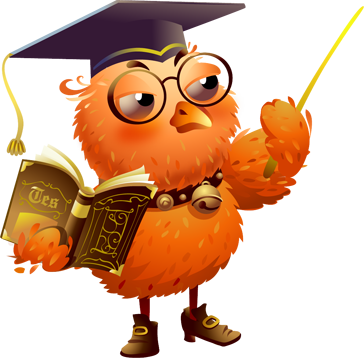 Вывод:
Итак, мы распределили слова в два столбика.
По какому правилу?(Если слово обозначает живой предмет , значит отвечает на вопрос кто?. Если слово обозначает неживой предмет , значит отвечает на вопрос что?)
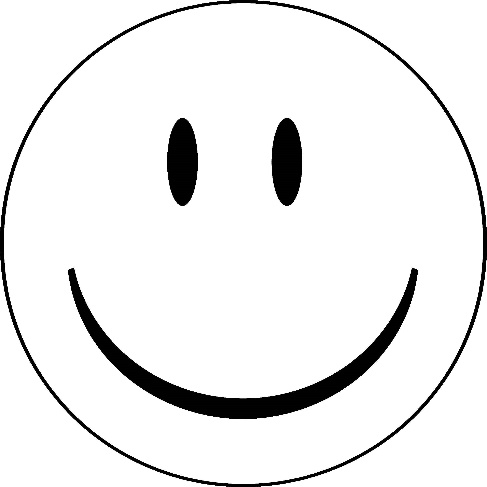 Познавательная физкультминутка
Предмет живой – присесть, неживой предмет – шагать на месте, не предмет– махи руками над головой.
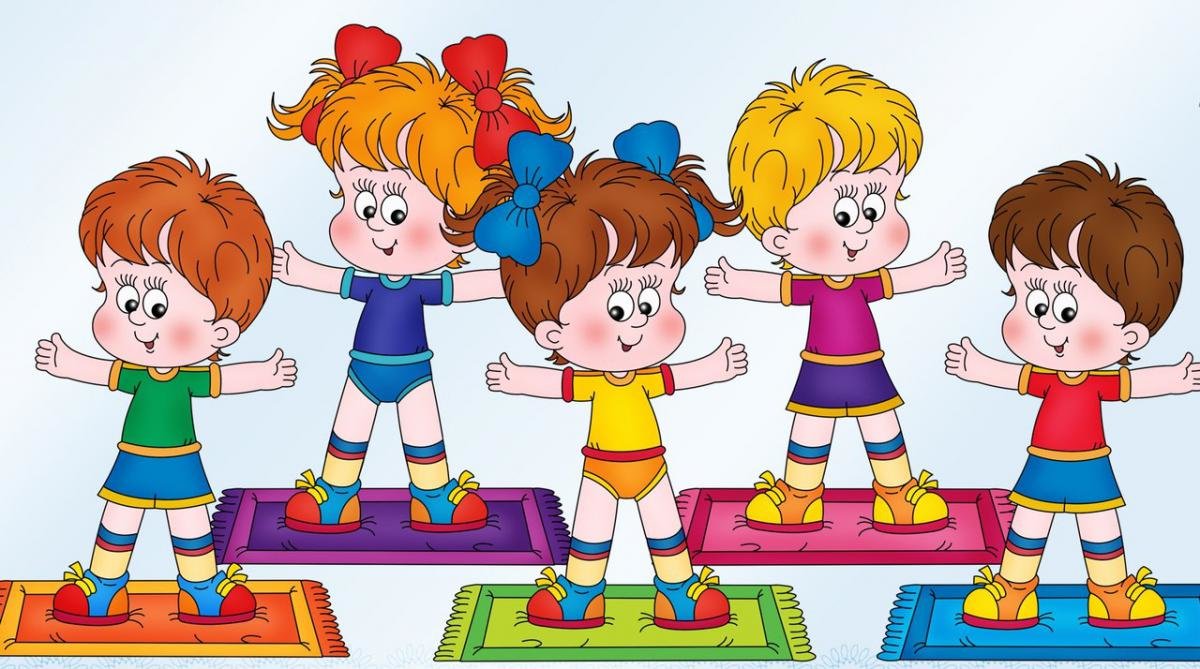 VI. Закрепление изученного материала.
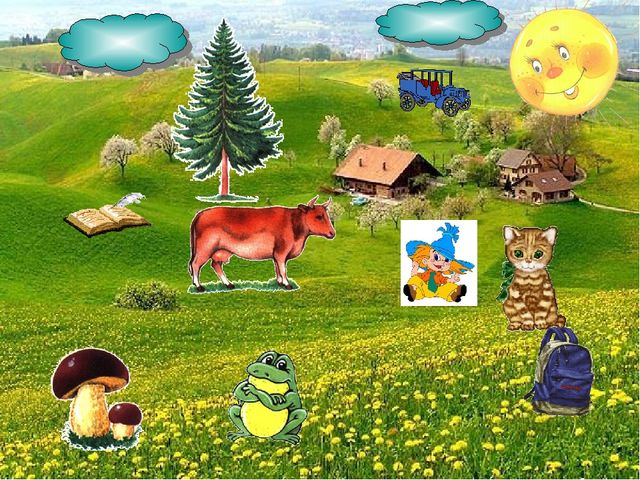 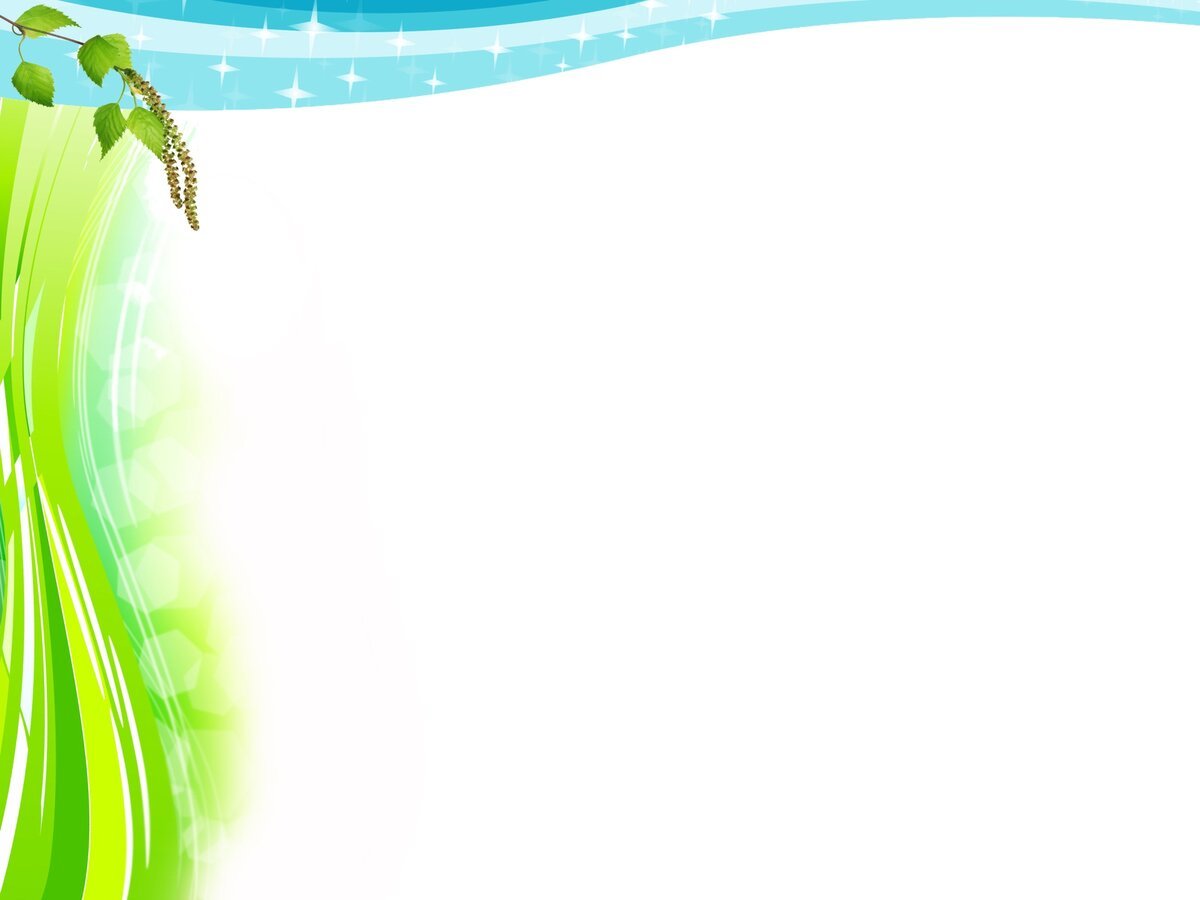 2. Парная работа по карточкам
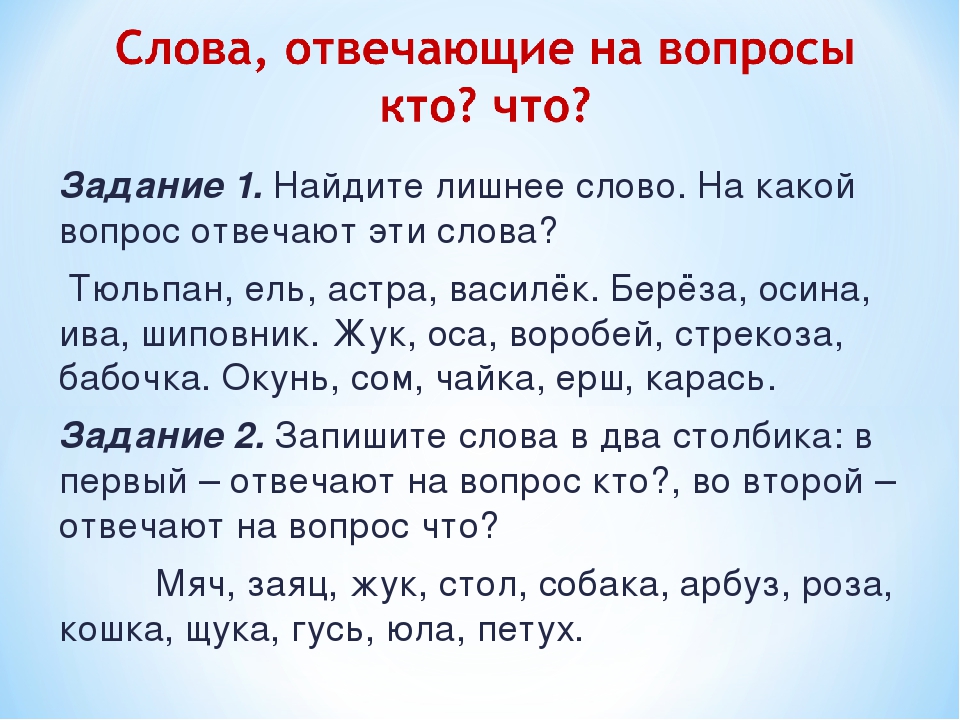 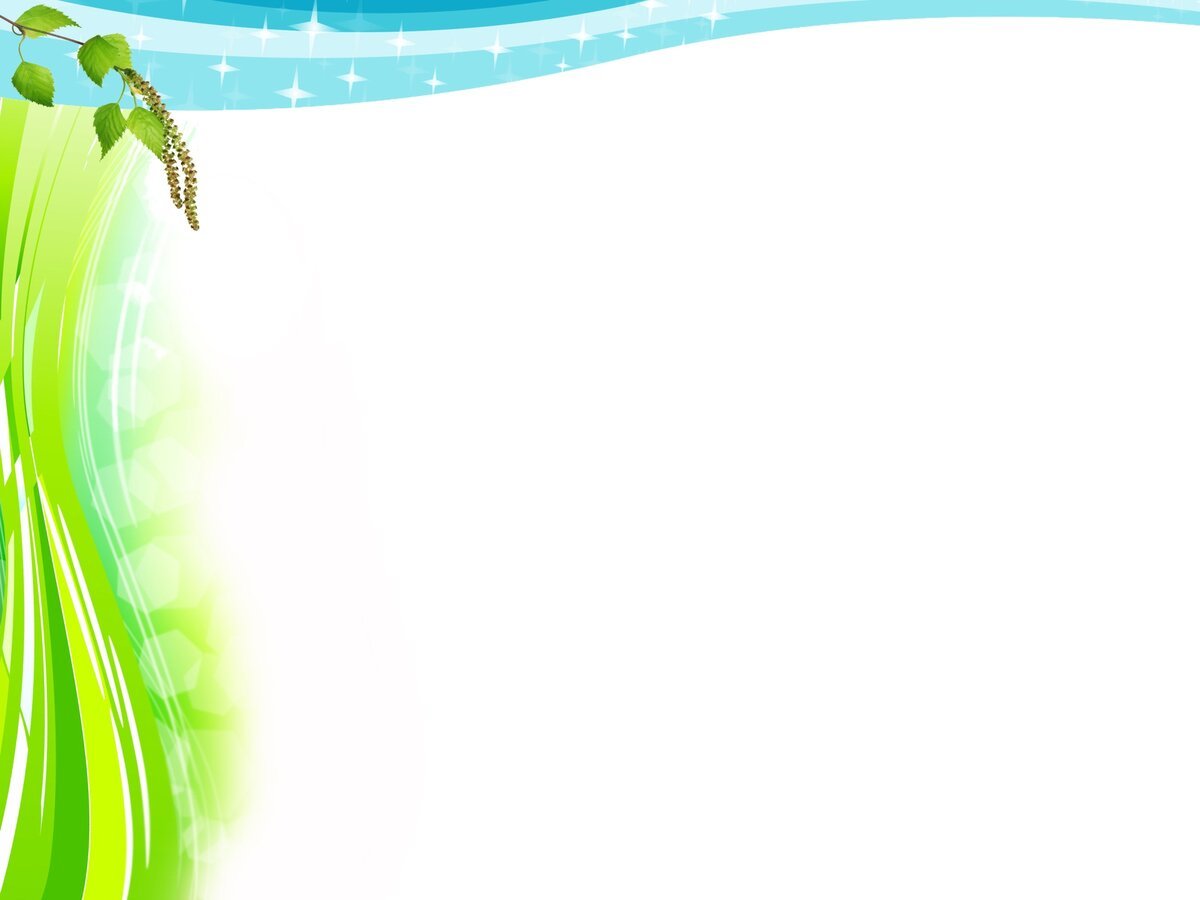 3. Самостоятельная работа
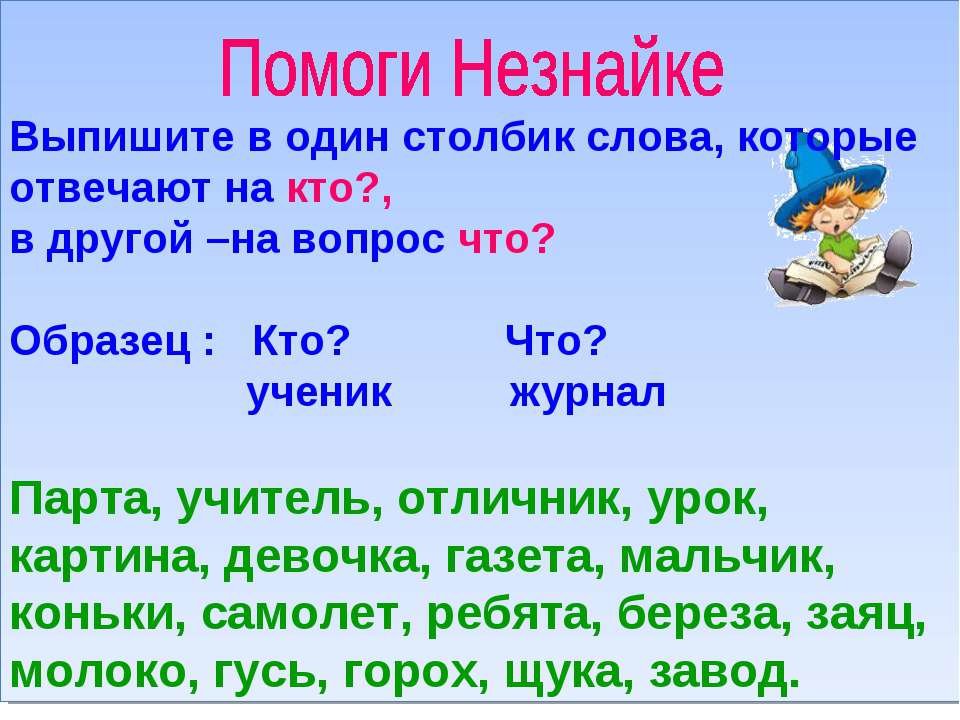 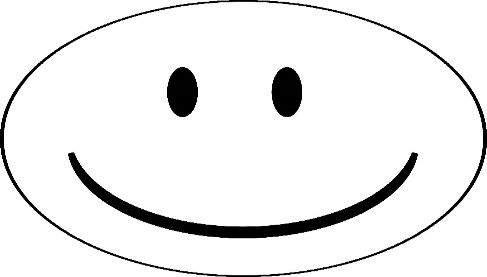 3. Рефлексия
– Что необходимо сделать, чтобы закончить урок? (Подвести итог нашей работы)– Какую цель вы ставили в начале урока?– Вы ее достигли?– Как вы открывали новое знание?– Что помогло открыть новое знание?– Для чего вам понадобятся новые знания, полученные на уроке?– У вас на партах лежат цветные смайлики (зеленый, желтый, красный) – Я сейчас буду говорить некие утверждения, а вы поднимайте цвета согласия (зеленый), сомнения (желтый) или несогласия (красный)– Я знаю, какие слова отвечают на вопрос КТО?, а какие на вопрос ЧТО?– Я легко справился с самостоятельной работой.– Я смог понять причину ошибки в самостоятельной работе (если она была допущена).– Я доволен своей работой на уроке.
VII. Итог урока
С какой группой слов работали на уроке? (С группой слов, отвечающих на вопросы  Кто? Что?)